Конкурс 
«Лучший  участник ТОСа» 
 
  Администрация Усть-Луковского сельского Совета             ТОС «Удача»

                2021г
Ирина Свибович- участник инициативной группы всех проектов, освоенных на территории нашего ТОСа. Это человек, который относится ко всем поручениям и просьбам с большой ответственностью .
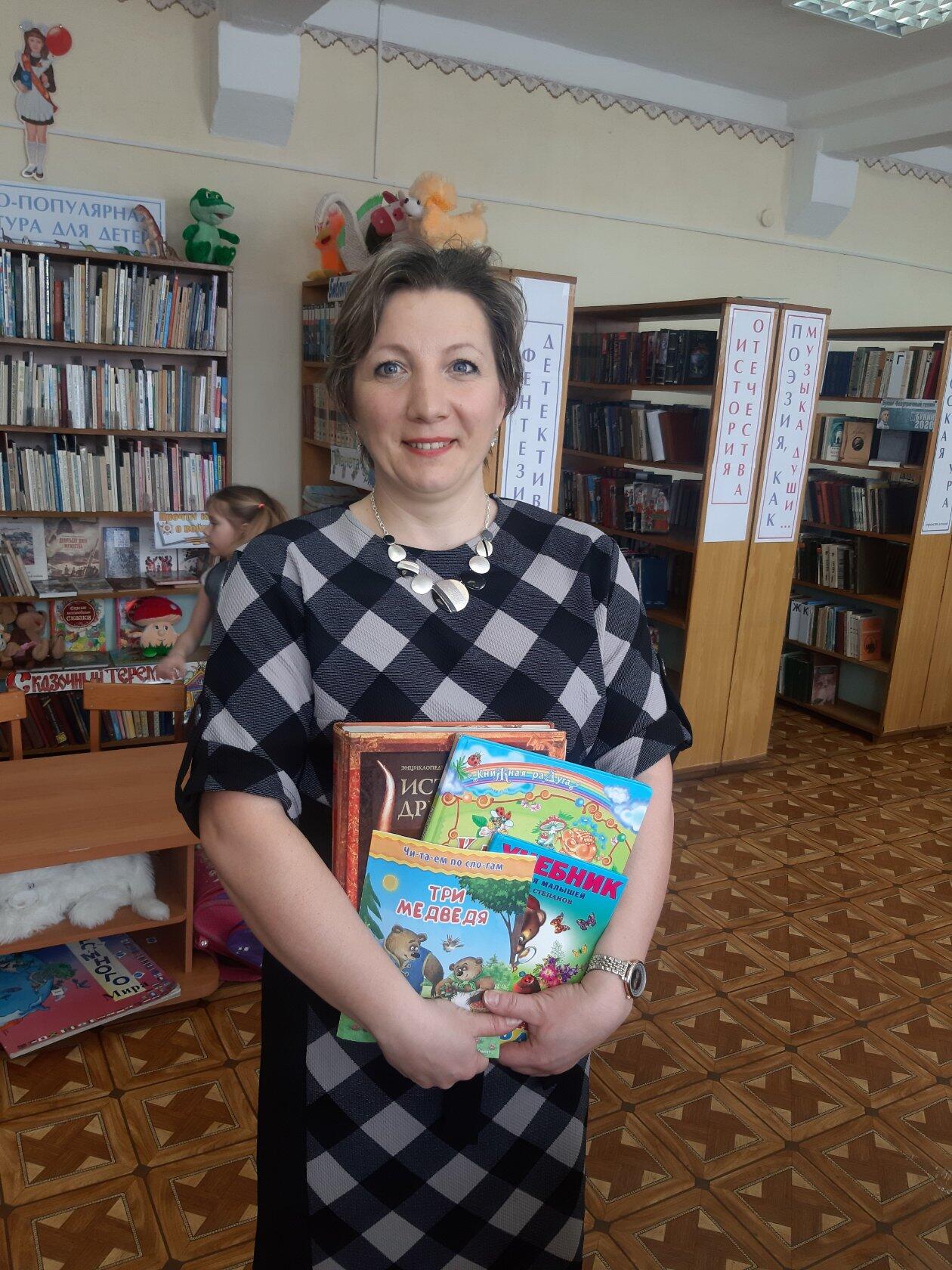 Участие в проектах «Жить здорово», «Волонтёрский форпост»
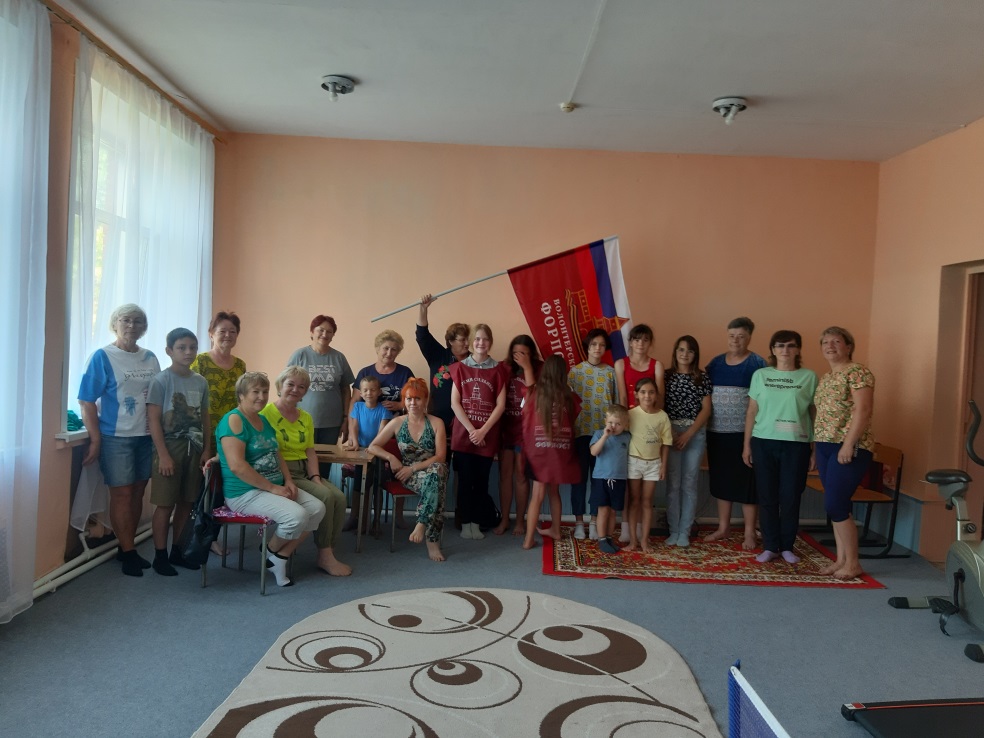 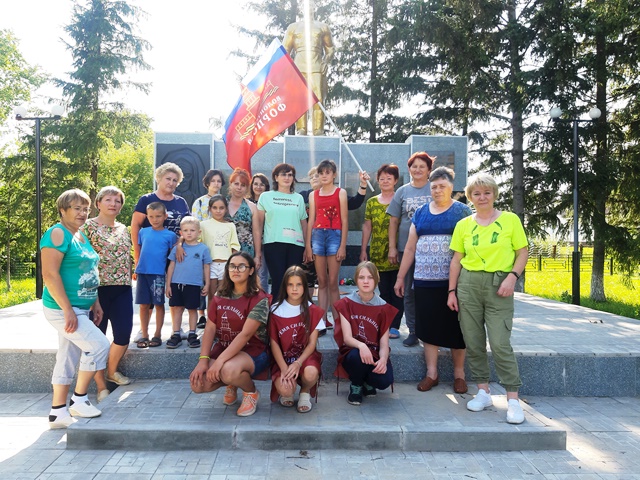 Ирина активный участник проекта «Родной земли душа и память»
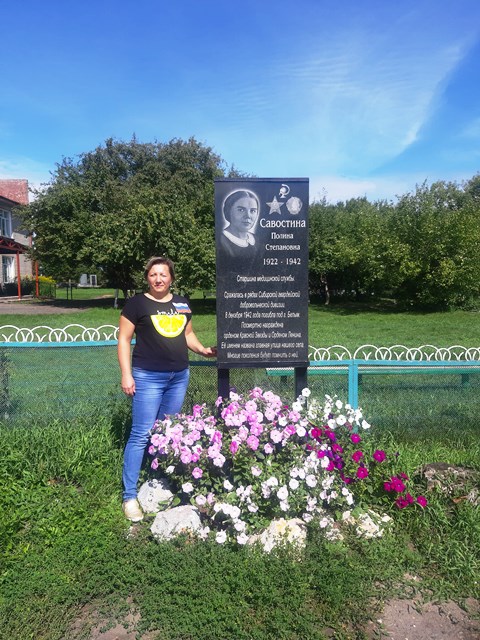 Проект Жить здорово»
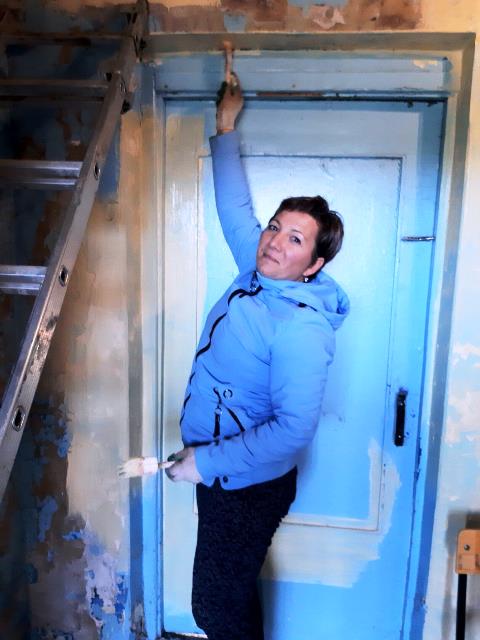 Ирина Анатольевна-возглавляет женсовет , который находится на территории нашего ТОСа
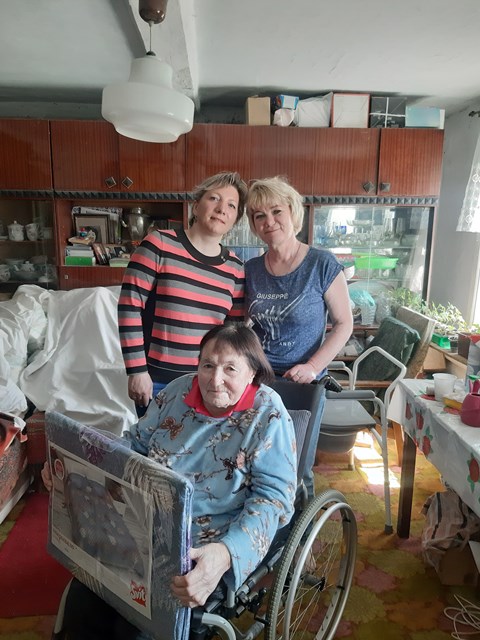 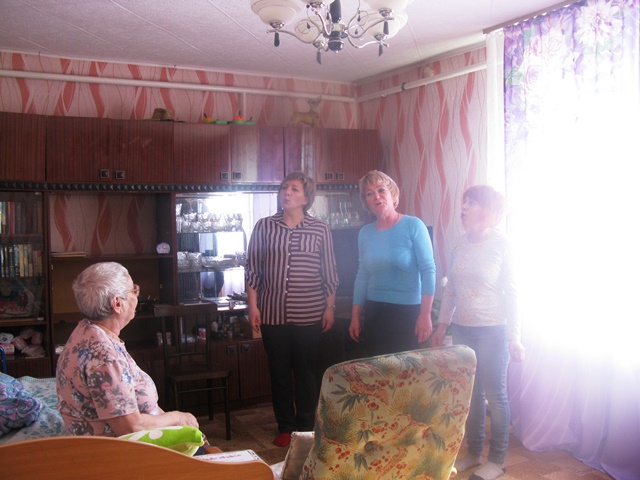 Ирина Анавтольевна принимает активное участие во всех мероприятиях ТОСа.
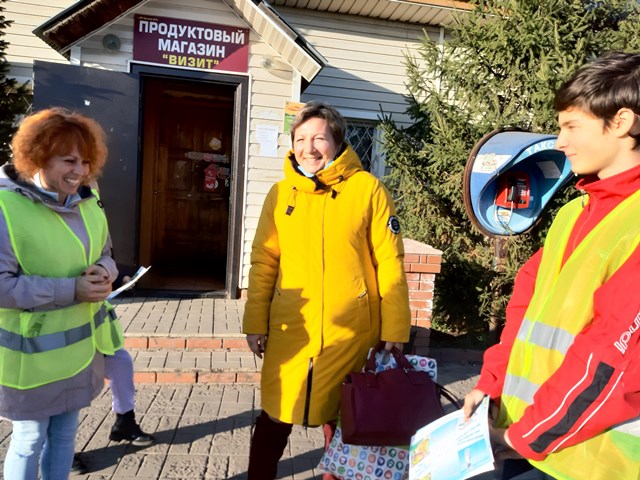 Акция «Мы за здоровый образ жизни»
Акция «Бессмертный полк»
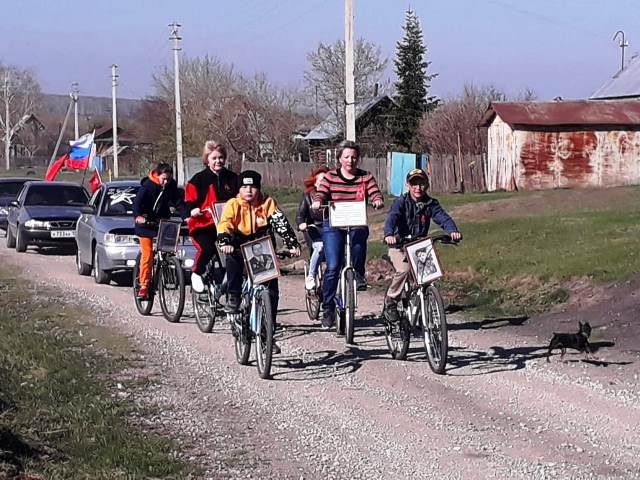 День государственного флага
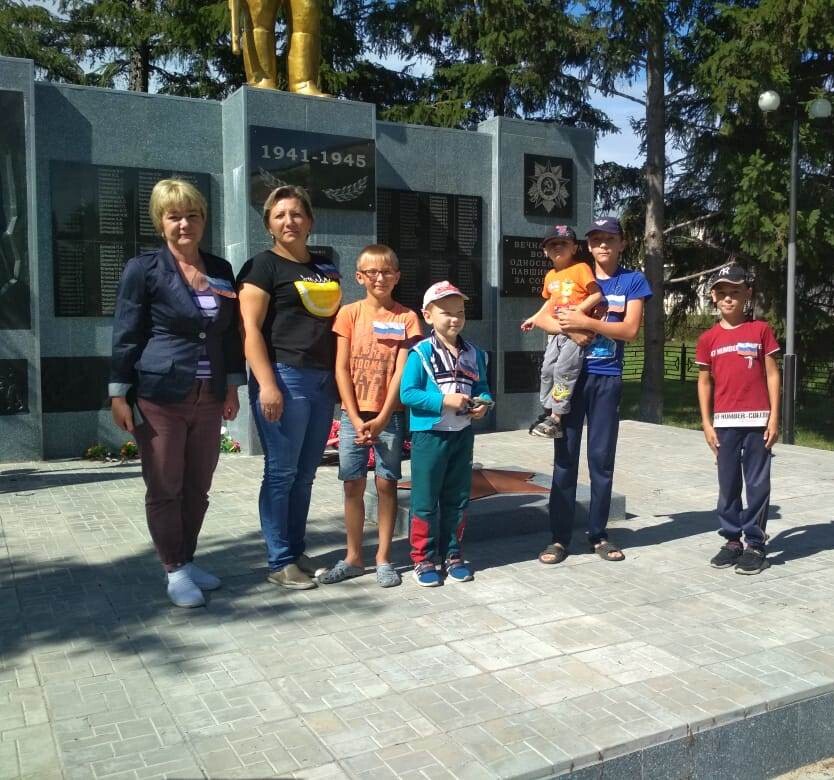 Благодарности участника конкурса
Акция Гвоздики для афганцев
Праздник масленицы
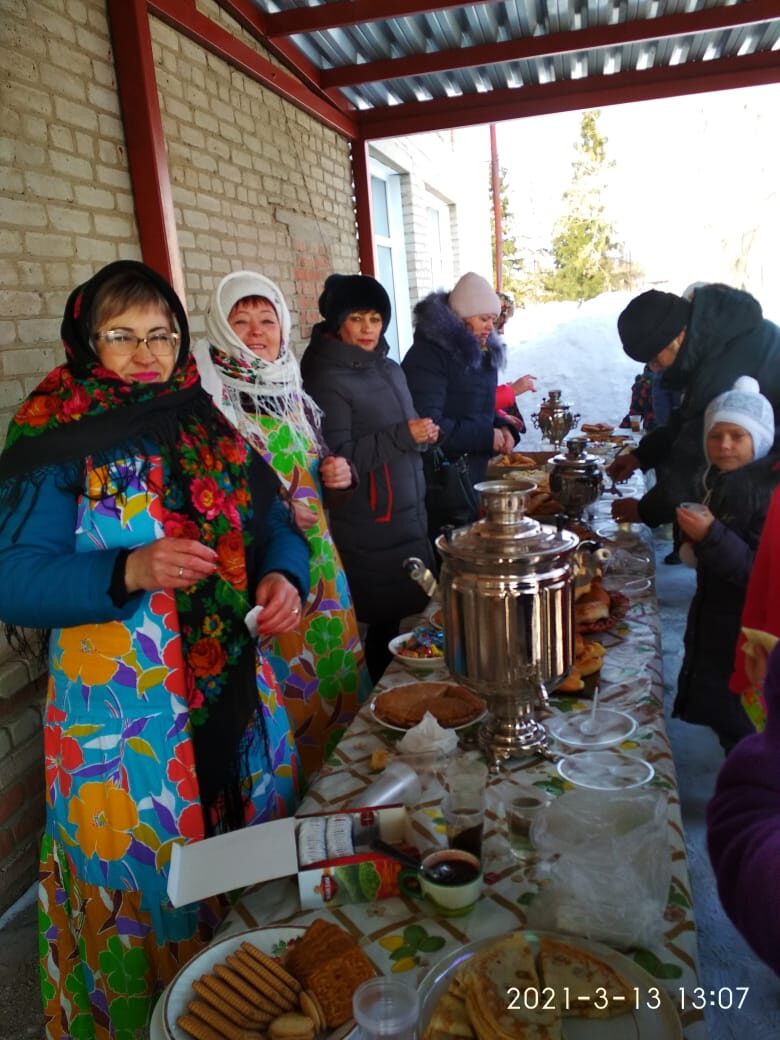 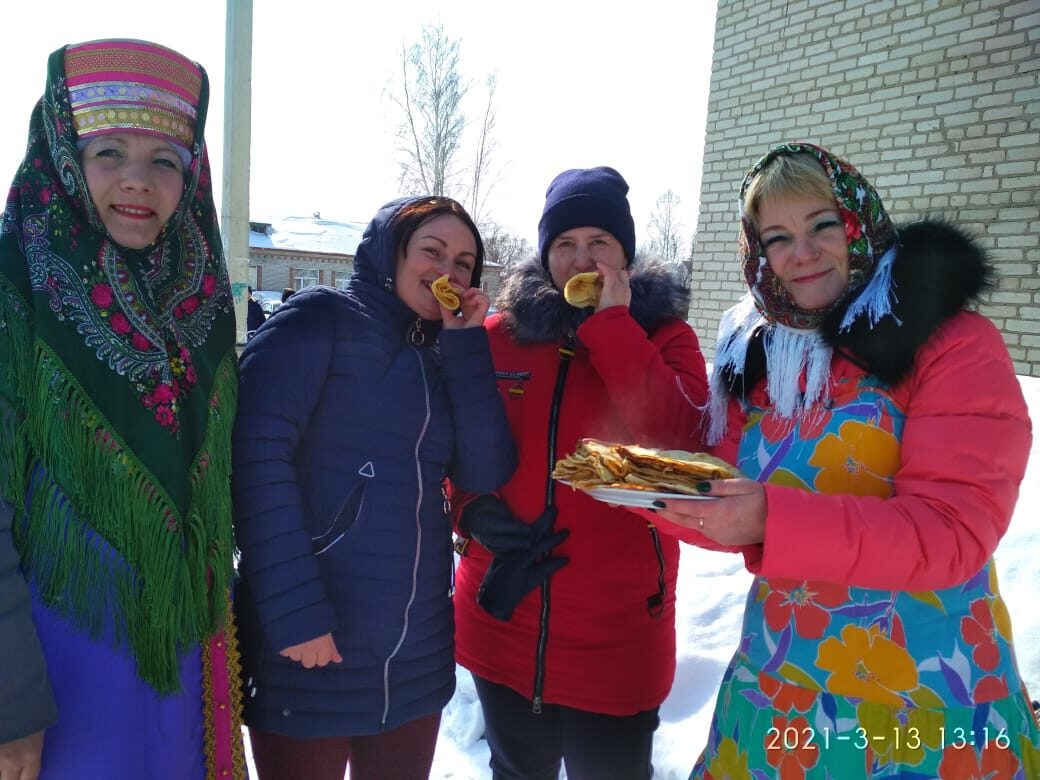 Достижения Ирины Свибович
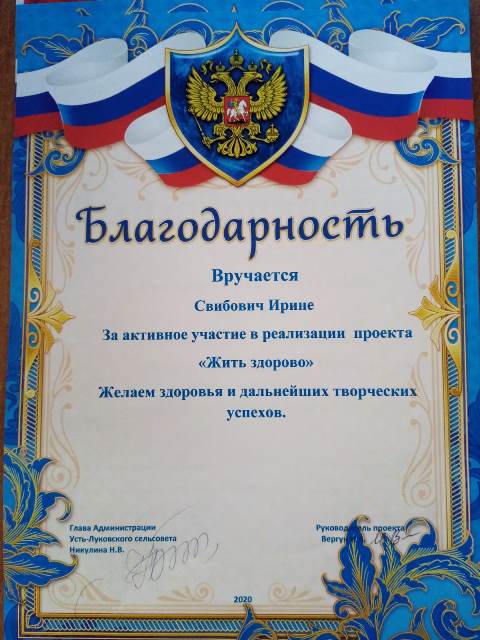 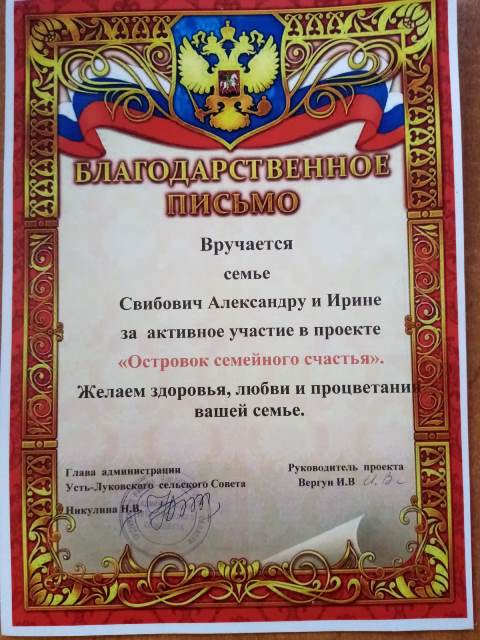